Matrix on the Conversion of Accounts
Matrix on the Conversion of Accounts
Matrix on the Conversion of Accounts
Matrix on the Conversion of Accounts
Matrix on the Conversion of Accounts
Matrix on the Conversion of Accounts
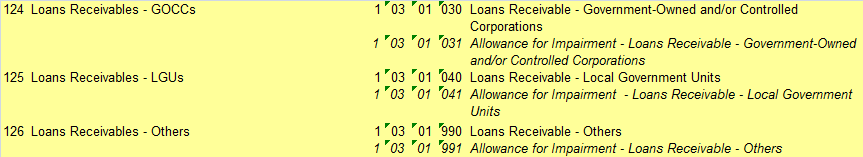 Matrix on the Conversion of Accounts
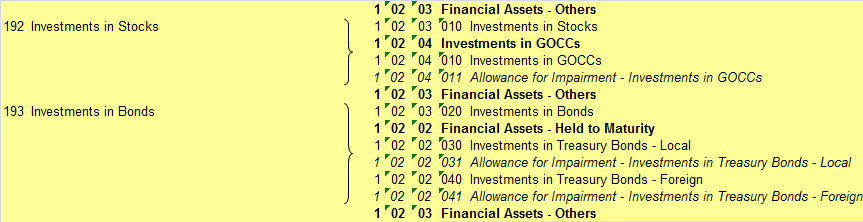 Matrix on the Conversion of Accounts
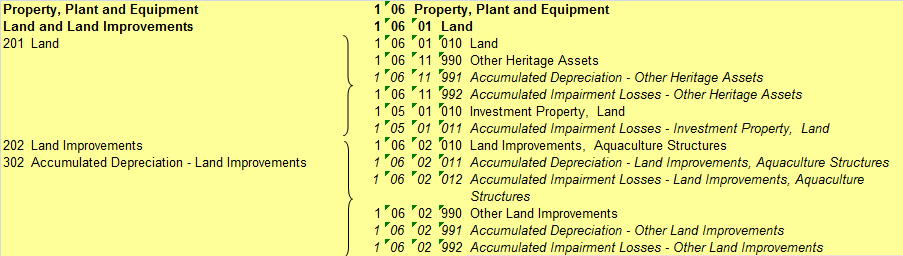 Matrix on the Conversion of Accounts
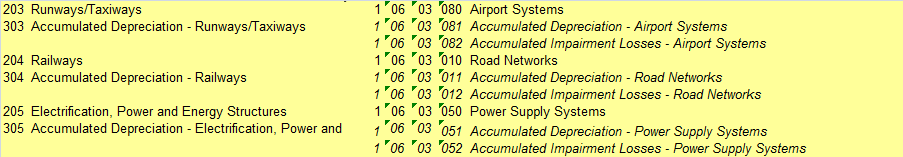 Matrix on the Conversion of Accounts
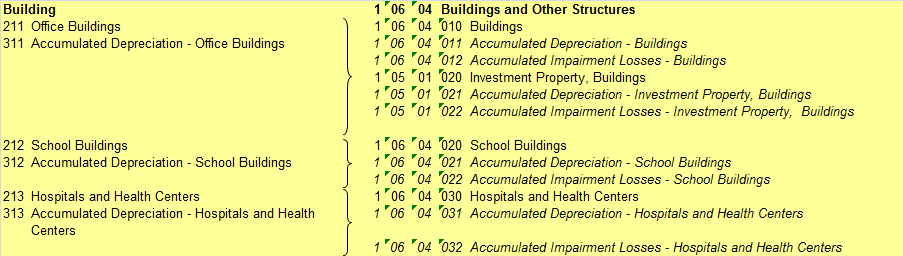 Matrix on the Conversion of Accounts
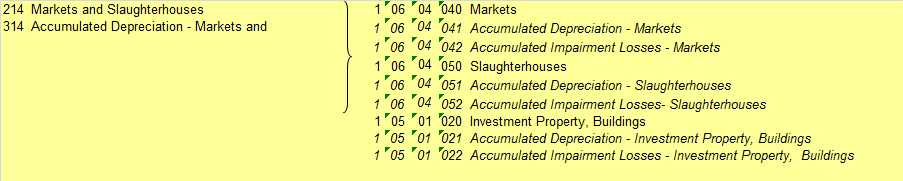 Matrix on the Conversion of Accounts
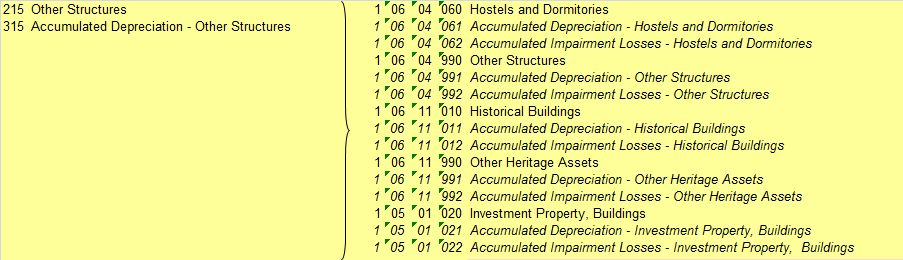 Matrix on the Conversion of Accounts
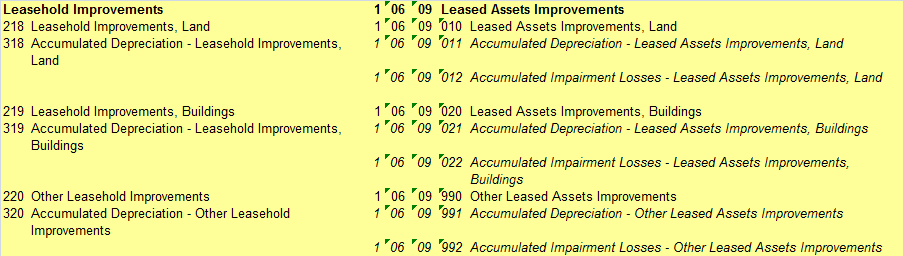 Matrix on the Conversion of Accounts
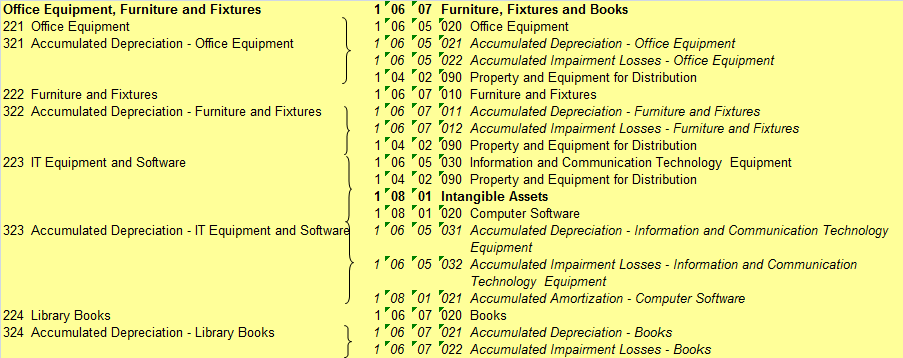 Matrix on the Conversion of Accounts
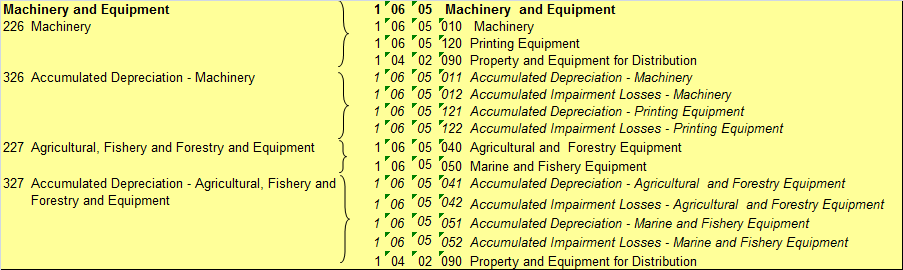 Matrix on the Conversion of Accounts
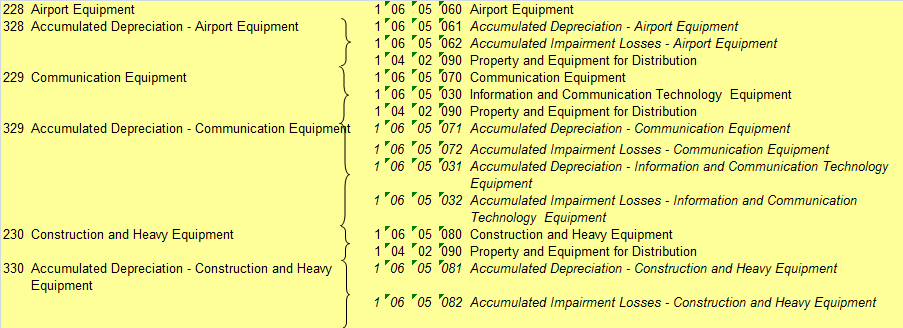 Matrix on the Conversion of Accounts
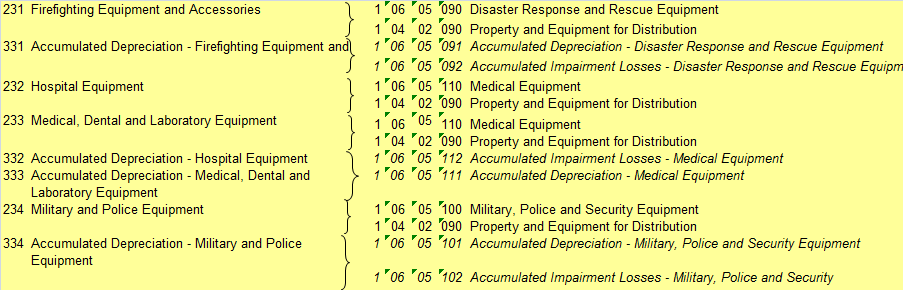 Matrix on the Conversion of Accounts
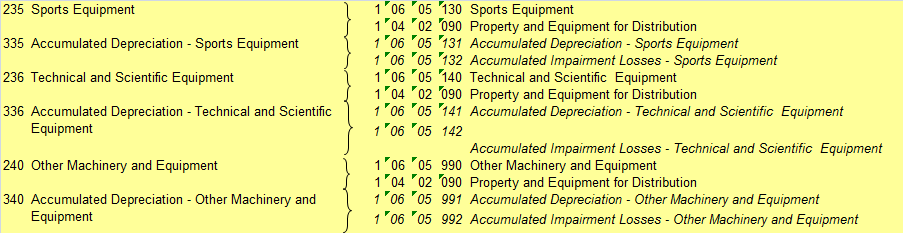 Matrix on the Conversion of Accounts
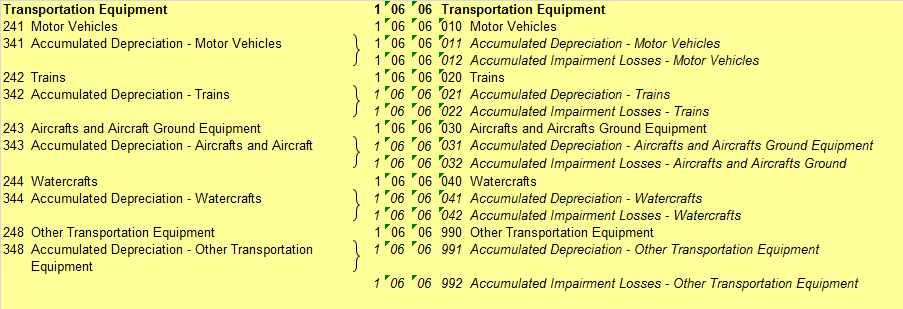 Matrix on the Conversion of Accounts
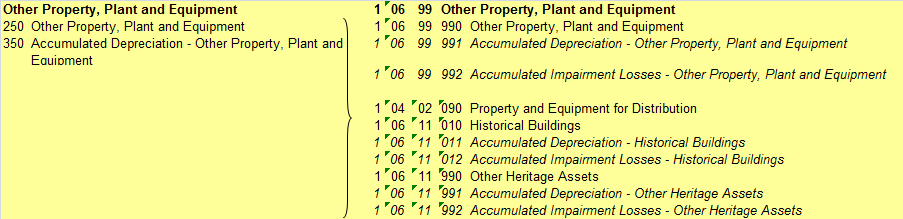 Matrix on the Conversion of Accounts
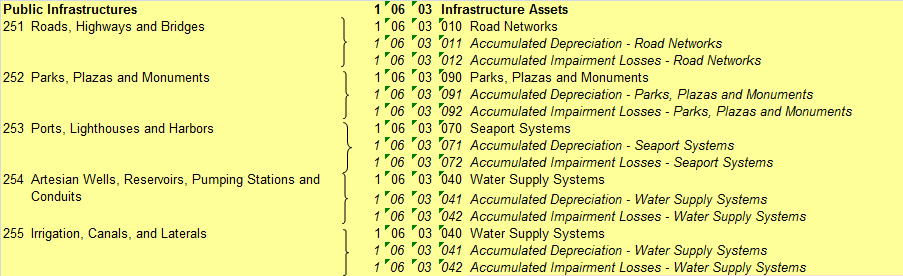 Matrix on the Conversion of Accounts
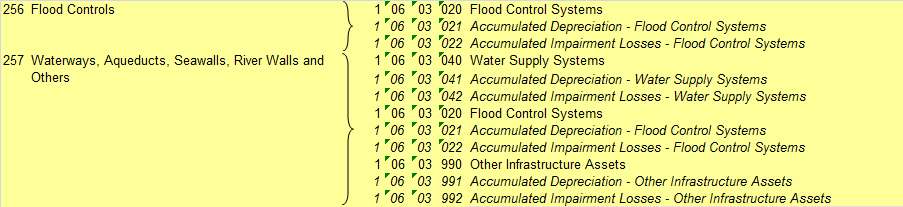 Matrix on the Conversion of Accounts
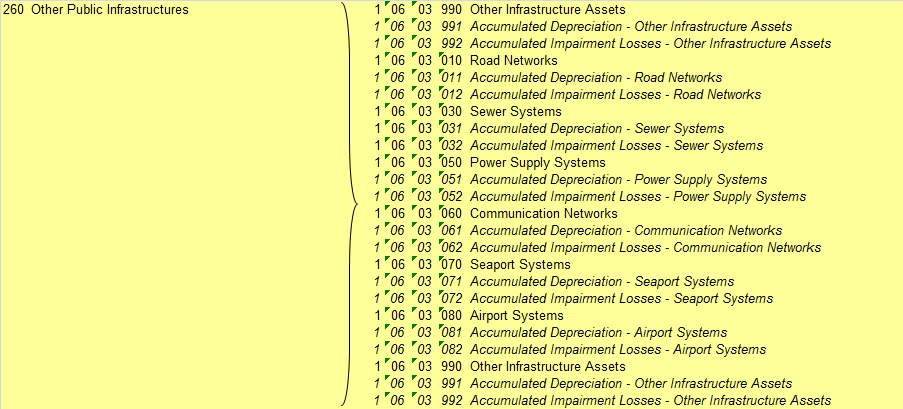 Matrix on the Conversion of Accounts
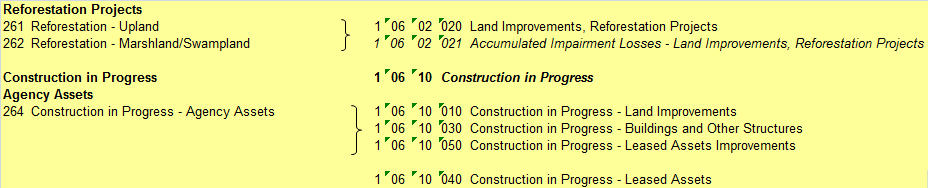 Matrix on the Conversion of Accounts
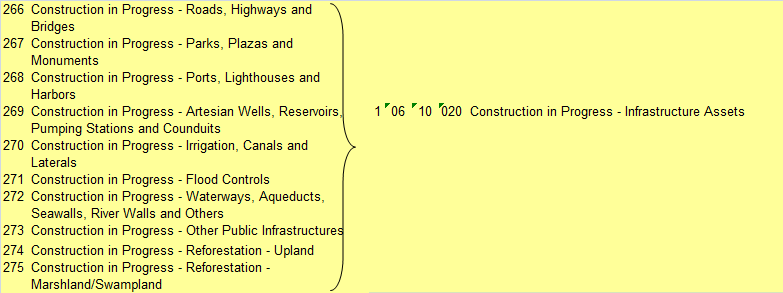 Matrix on the Conversion of Accounts
THANK YOU!